Министерство образования Московской области
Государственное бюджетное профессиональное  образовательное учреждение    
   Московской области         
«Гидрометеорологический техникум»
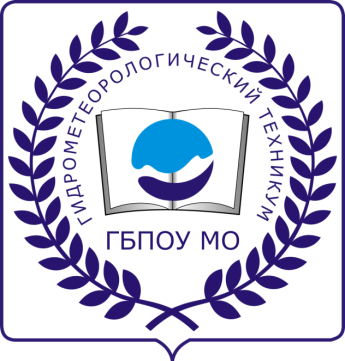 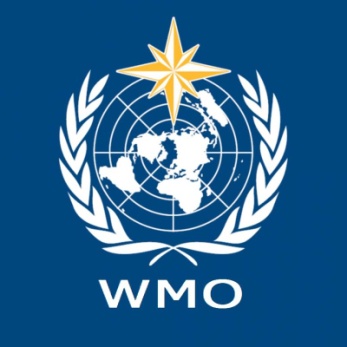 Тема: Освоение профессиональных компетенций на примере профессии 
«Лаборант химического анализа»
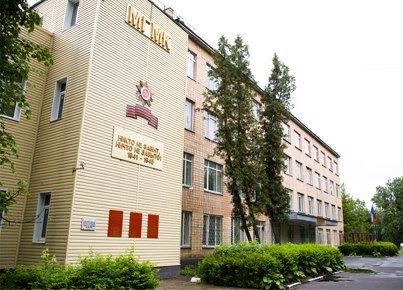 Преподаватель проекта: Шенцева Н.А.
Куратор проекта: Трахтенберг Т.Ю.
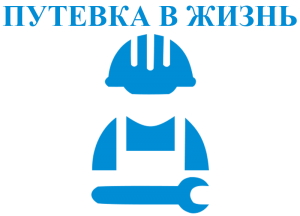 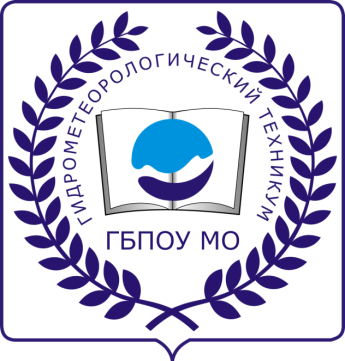 Цель :     Создание системы действенной профориентации учащихся,   способствующей формированию у подростков  профессионального самоопределения , повышение престижа рабочих профессий  с учётом региональных условий рынка   труда.                                                                   Задачи : - Расширение представлений учащихся о мире профессий и их особенностях. - Актуализация проблемы выбора профессии. - Формирование общей готовности учащихся к самоопределению. - Уточнение соответствия выбранной профессии своим склонностям и особенностям.                                                              Участники: Обучающиеся проекта «Путевка в жизнь школьникам Подмосковья» - 8 –ые классы , школы, предприятия. Организации,, комитет по образованию г.о. Балашиха
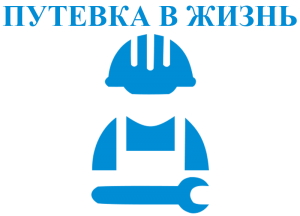 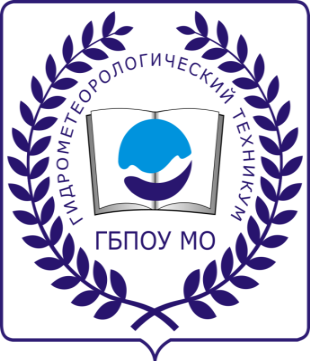 ЭТАПЫ РЕАЛИЗАЦИИ
Учебные занятия проводятся в специализированных лабораториях.
Школьники привлекаются к мероприятиям проводимым в техникуме
Организуются экскурсии на предприятия и лаборатории Росгидромета
К занятиям со школьниками привлекаются старшекурсники (победители WorldSkills )
Проводятся открытые занятия с приглашением родителей и школьной администрации .
Проводится анкетирование школьников.
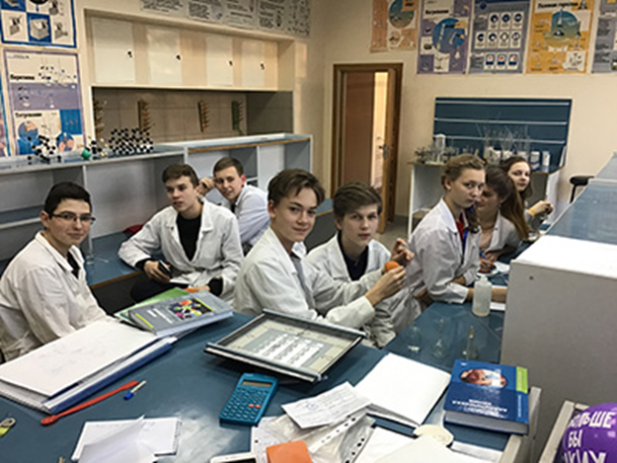 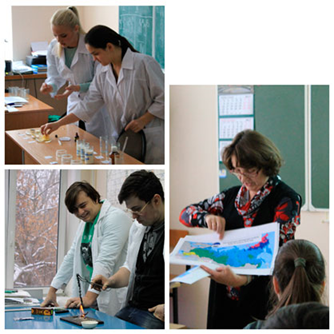 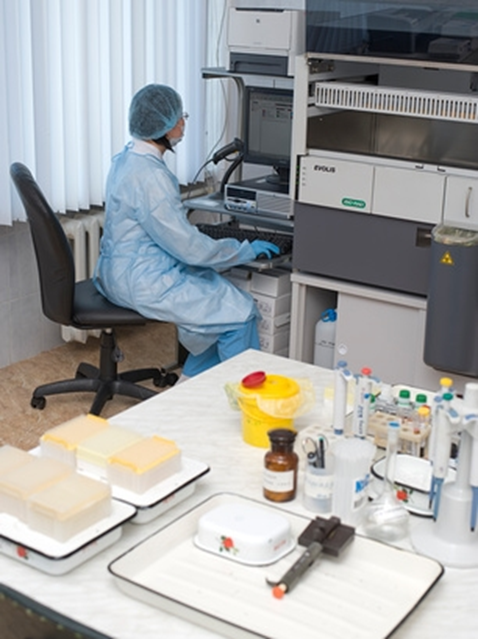 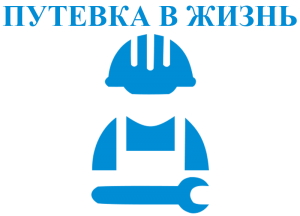 ЭТАПЫ РЕАЛИЗАЦИИ
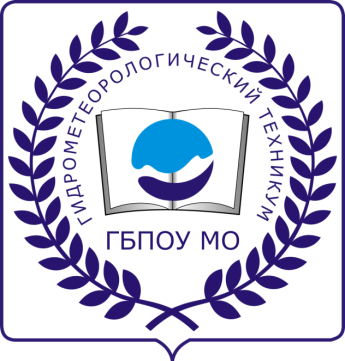 Этап 1 – Профориентационная работа
Презентация техникума и реализуемых специальностей на классных часах и родительских собраниях
Мастер-классы для школьников по техническому, экологическому и метеорологическому направлениях
 Квесты по метеорологии и экологии
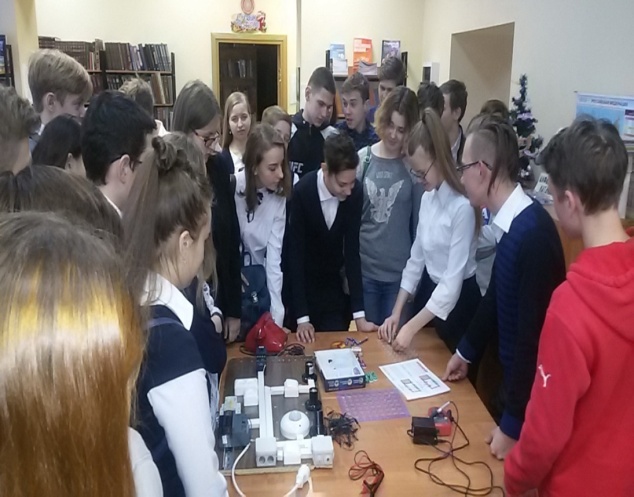 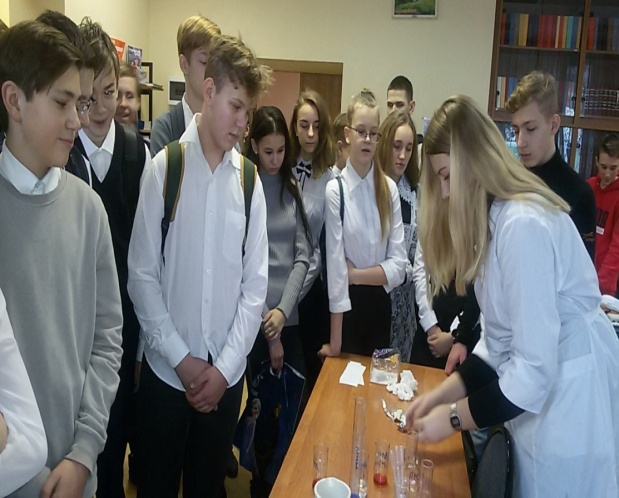 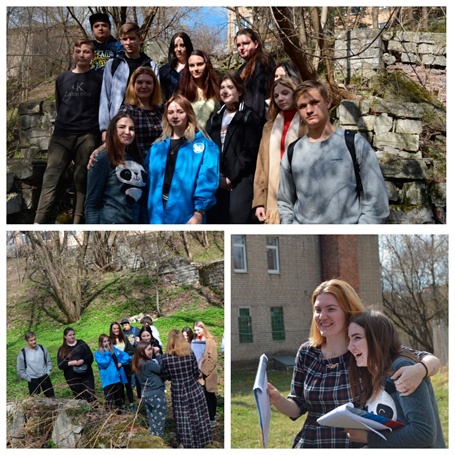 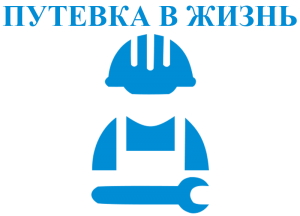 ЭТАПЫ РЕАЛИЗАЦИИ
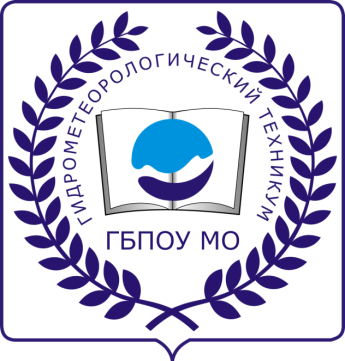 Этап 2 – Подготовительный
 Выбор модели подготовки школьников
Составление программы и методической документации
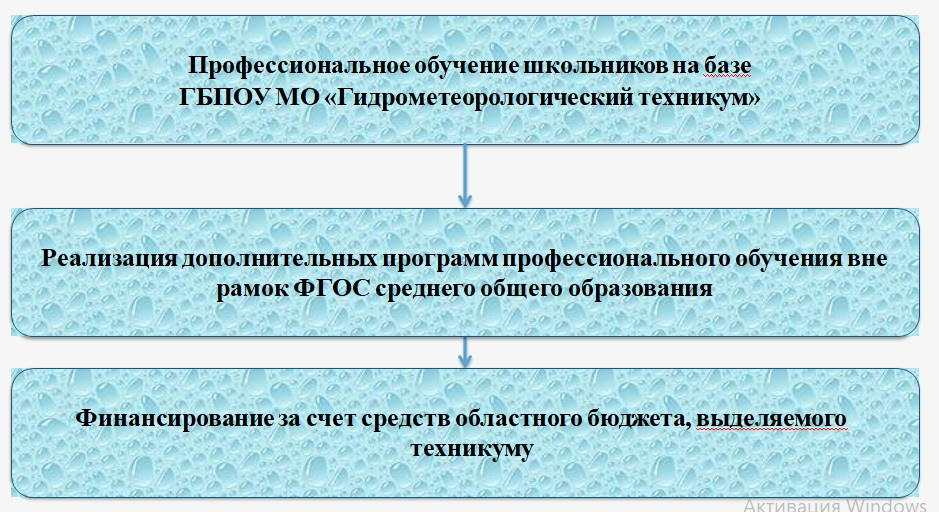 Модель профессионального 
обучения школьников
  Модель № 2.2
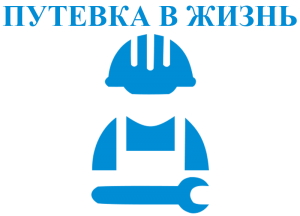 ЭТАПЫ РЕАЛИЗАЦИИ
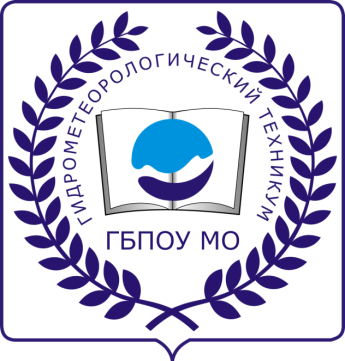 Этап 2 – Подготовительный
 Выбор модели подготовки школьников
Составление программы и методической документации
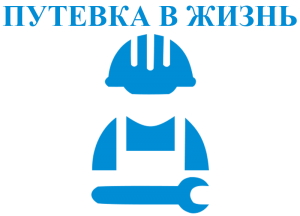 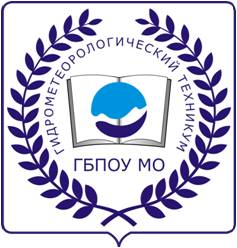 МБОУ г. о. Балашиха
СОШ № 4
8 класс – 16 человек
МБОУ г. о. Балашиха
СОШ № 8
8 класс – 2 человека
МБОУ г. о. Балашиха
СОШ №27
8 класс – 1 человек
ГБПОУ 
МО«Гидрометеорологический
  техникум»
МБОУ г. о. Балашиха
СОШ № 22
8 класс – 6 человек
МБОУ г. о. Балашиха
СОШ №6
8 класс – 8 человек
МБОУ г. о. Балашиха
СОШ № 3
 им А.И. Флерова
8 класс – 6 человек
МБОУ г. о. Балашиха
Салтыковская
гимназия
8 класс – 10 человек
МБОУ г. о. Балашиха
Гимназия № 11
8 класс – 1 человек
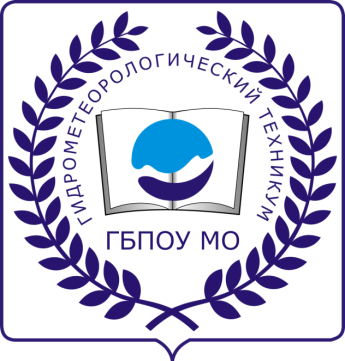 ЭТАПЫ РЕАЛИЗАЦИИ
Этап 3 – Основной
 Обучение школьников (1 и 2 модуль)
Привлечение к обучению студентов техникума
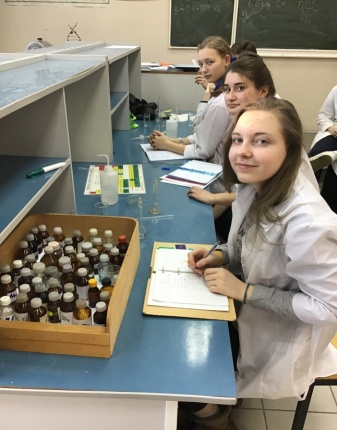 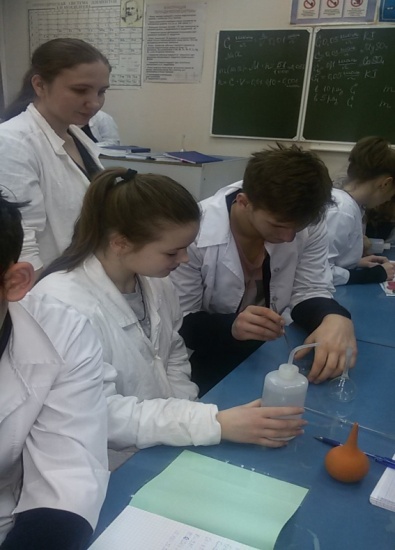 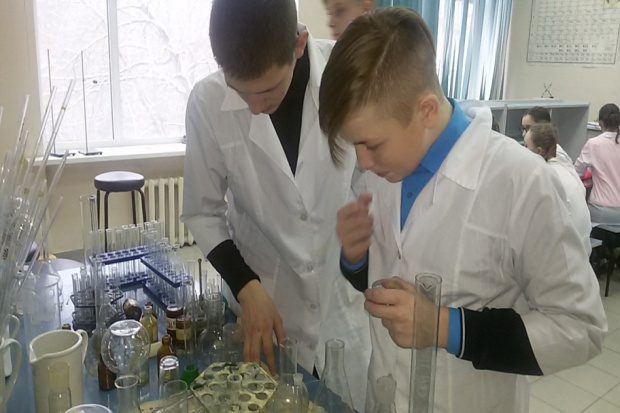 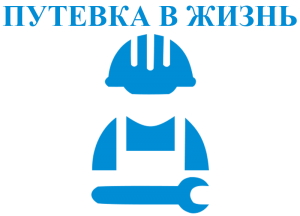 ЭТАПЫ РЕАЛИЗАЦИИ
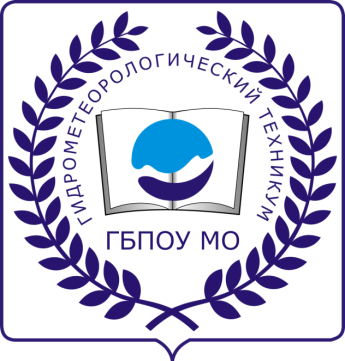 Этап 3 – Основной
Экскурсии на предприятия
 Информационная поддержка (освещение в СМИ, создание роликов)
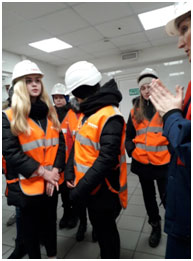 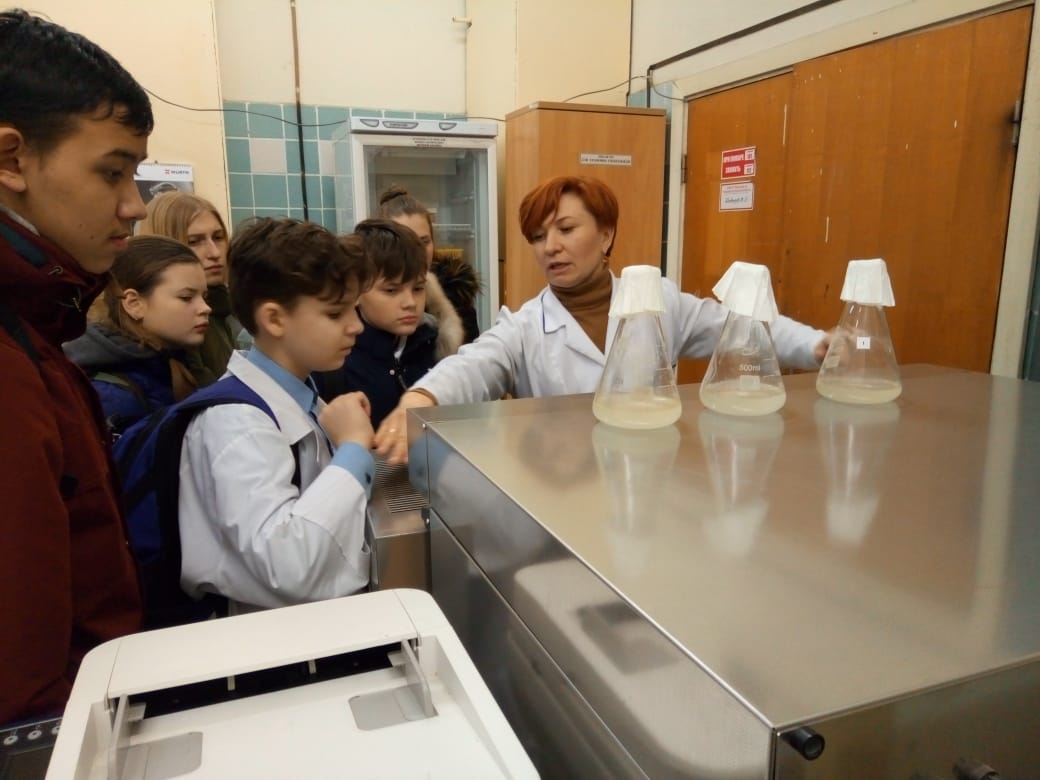 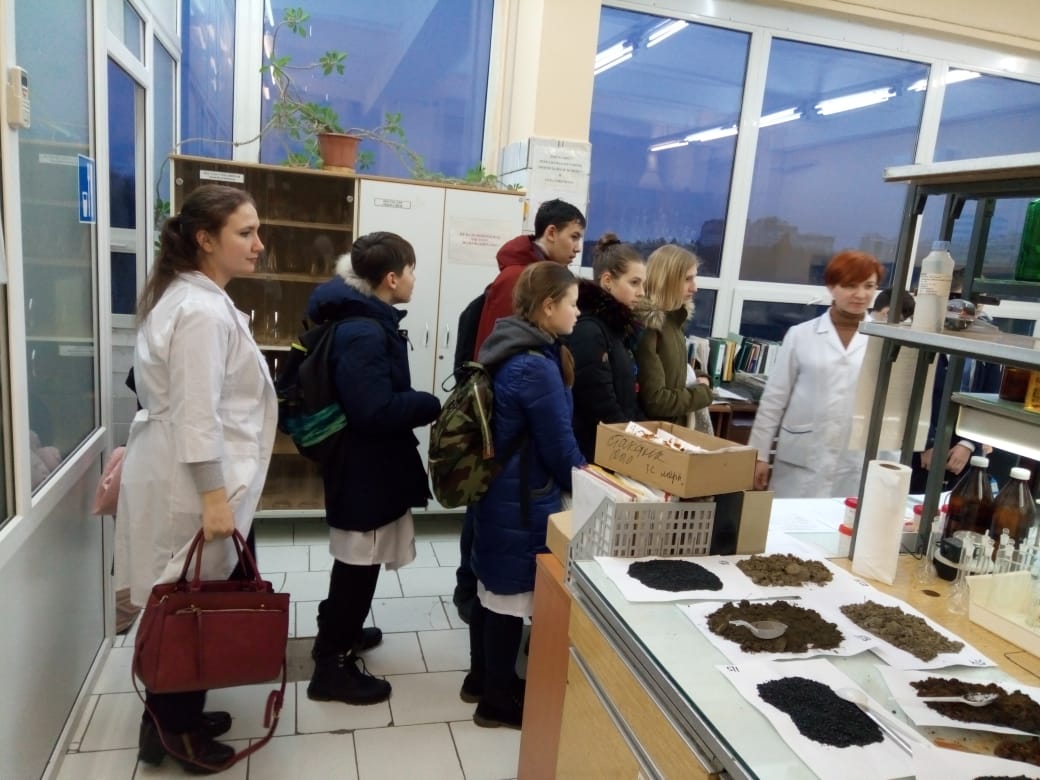 http://bbnews.ru/balashiha/interview/
http://mgmteh.ru/o186-putevka-v-zhizn.htm
ООО ROCKWOOL
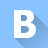 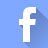 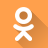 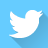 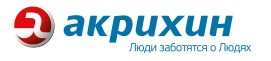 ФГБУ «Центральное УГМС»
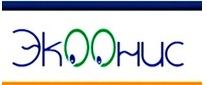 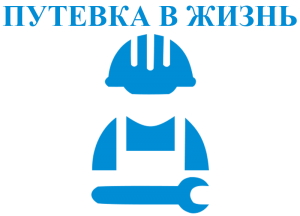 ЭТАПЫ РЕАЛИЗАЦИИ
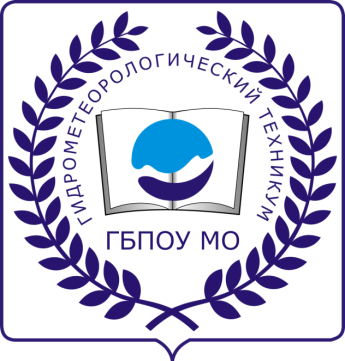 Этап 4 – Заключительный
итоговая диагностика по результатам изучения 1 и 2 модулей;
 выявление соответствия ожидания и реальности выбранной профессии
 обобщение материалов проектной деятельности.
 27 декабря 2018г в торжественной обстановке  вручены сертификаты об  освоении 1 модуля «Введение в профессию»,
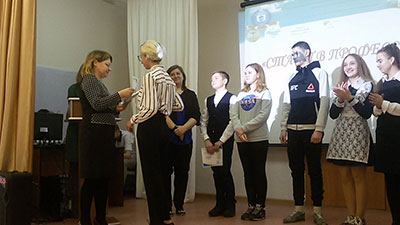 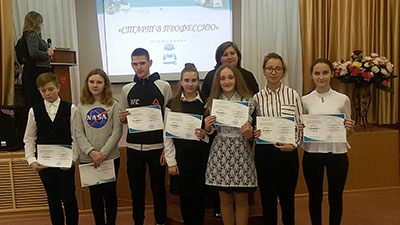 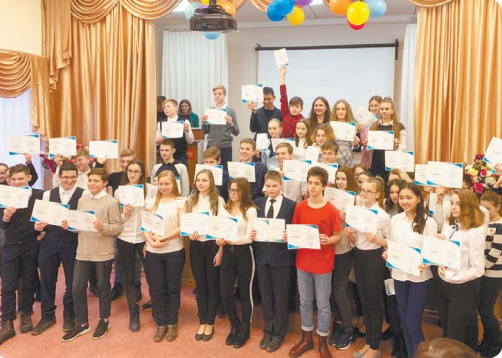 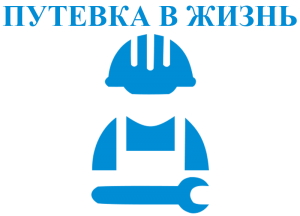 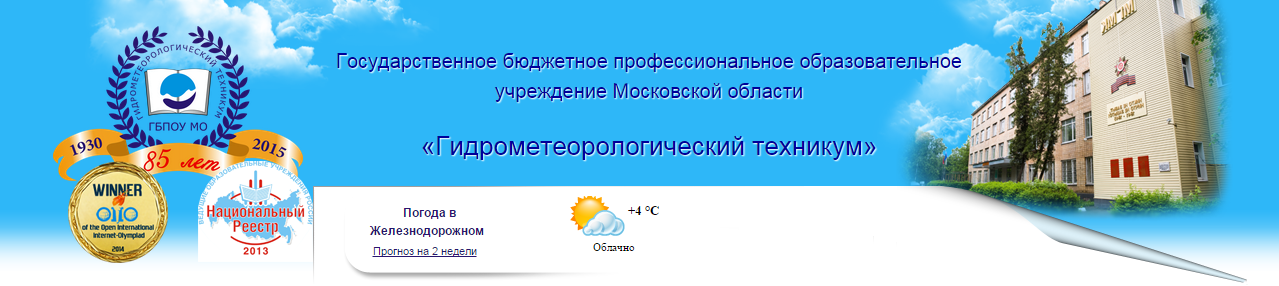 СПАСИБО ЗА ВНИМАНИЕ
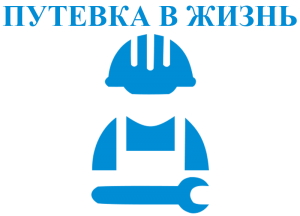